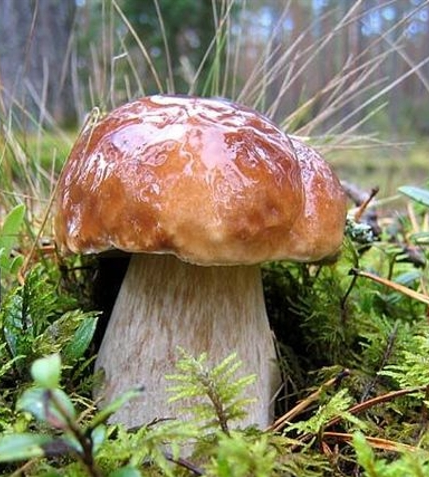 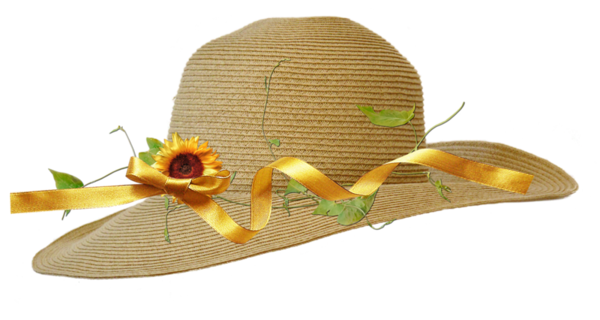 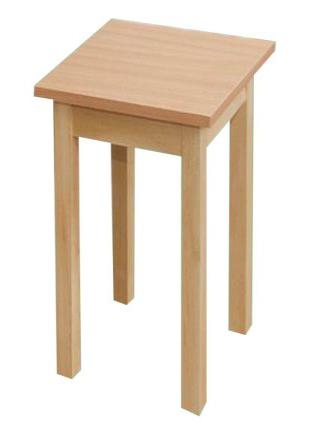 «Один  - ласково – много»
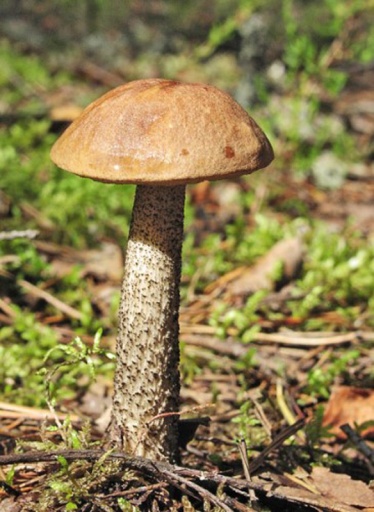 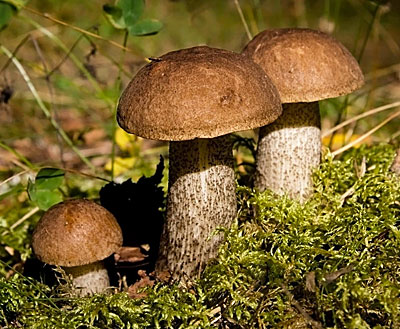 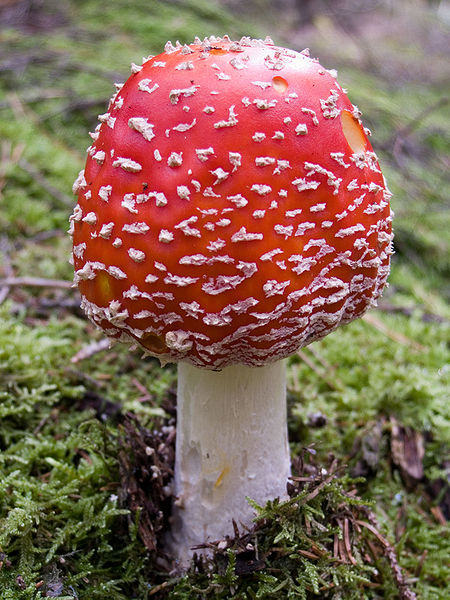 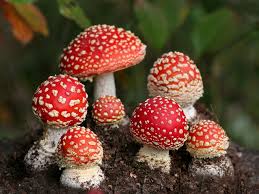 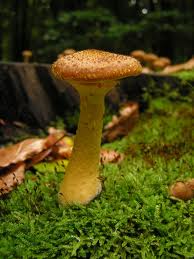 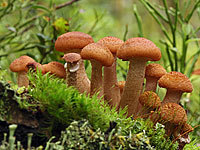 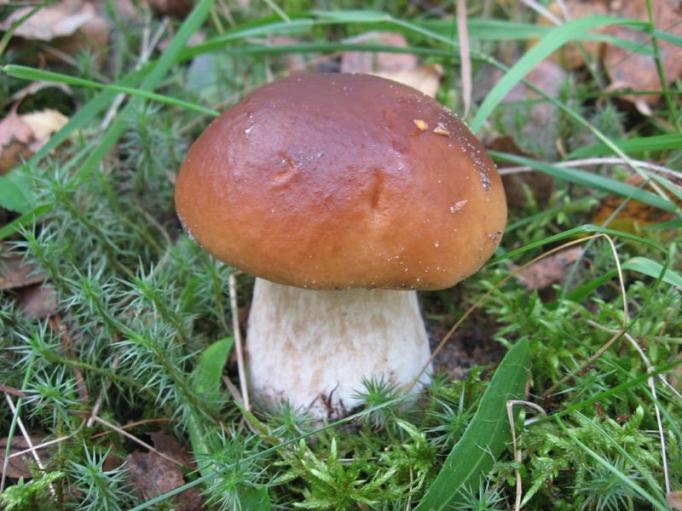 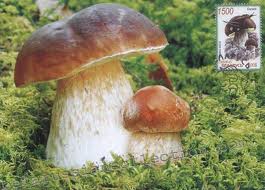 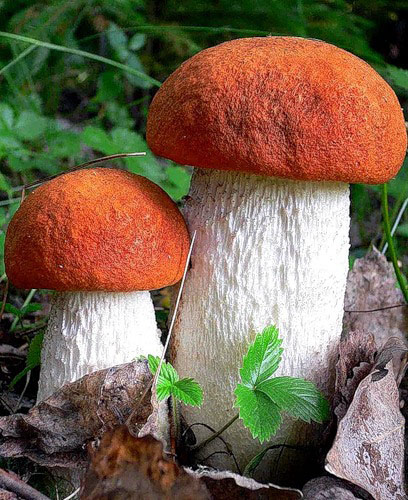 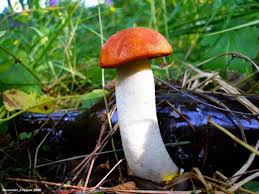 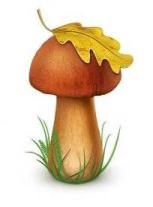 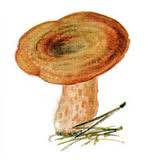 «Посчитай»
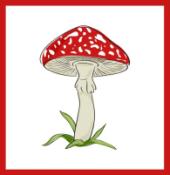 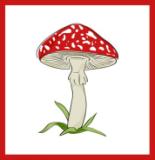 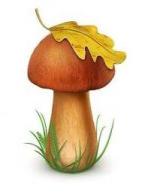 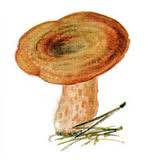 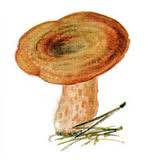 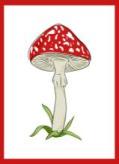 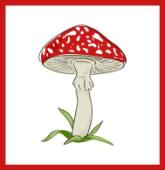 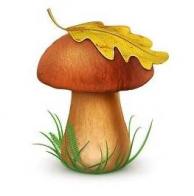 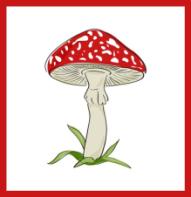 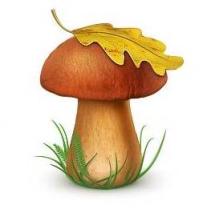 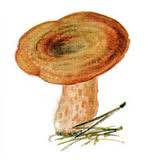 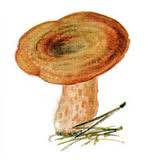 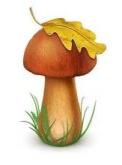 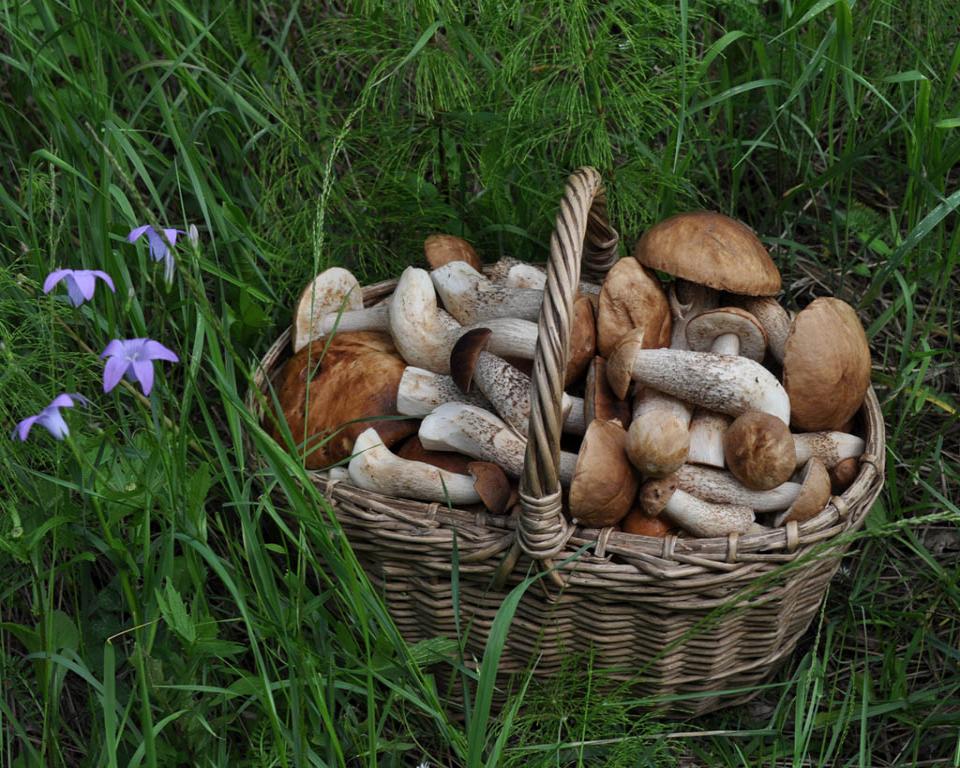 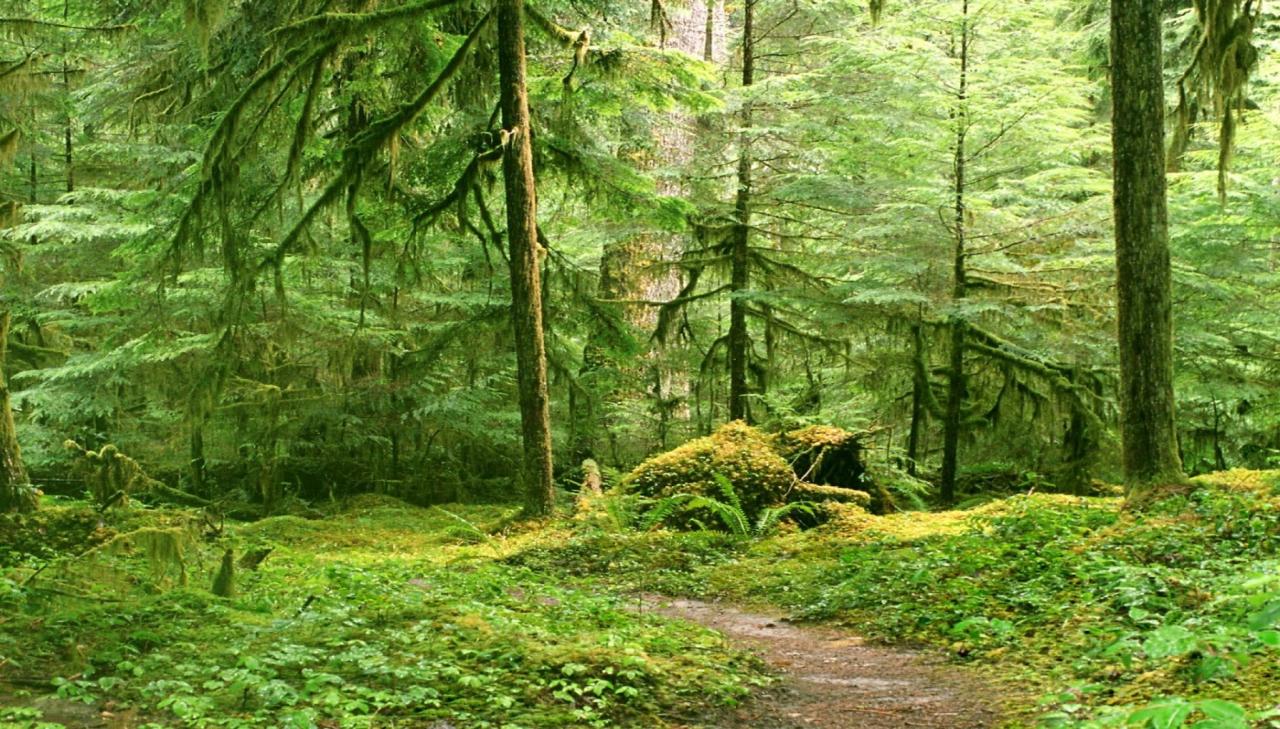 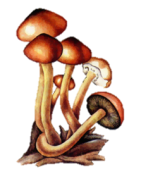 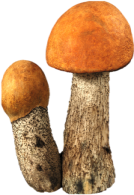 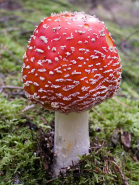 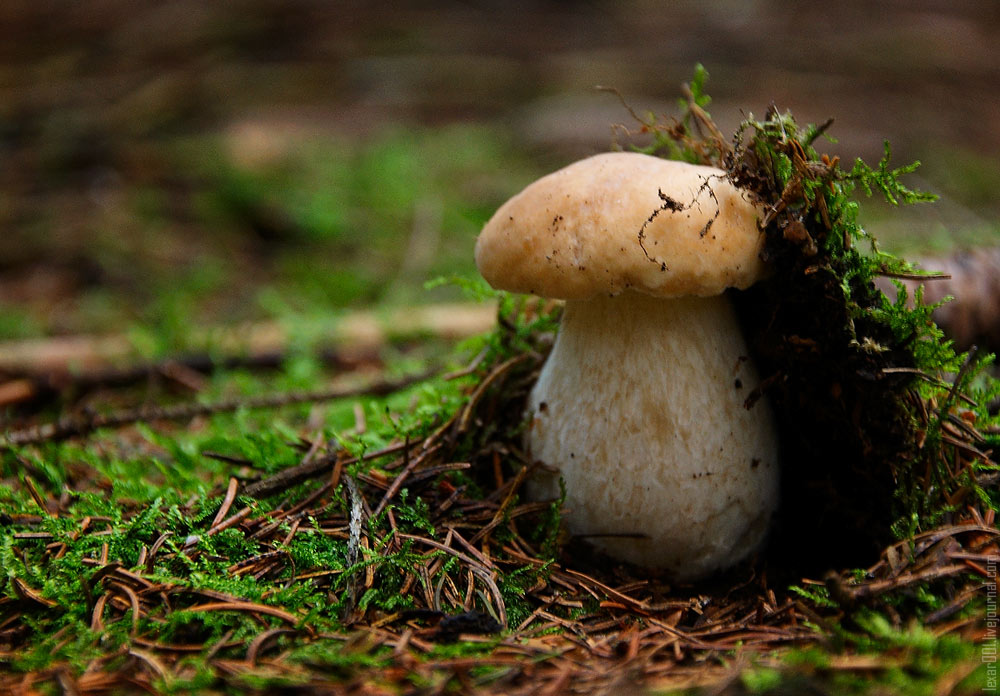 Презентацию подготовила учитель-логопед МБДОУ №151 г.Казани Деусова М.А.